Presentation for the Tallahassee Chapter of the AGA March 17, 2021
Disaster Preparedness and Planning
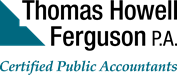 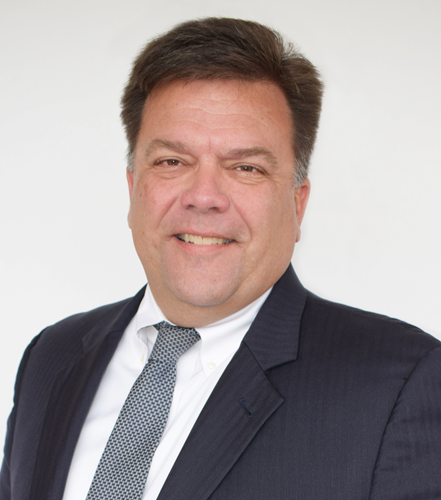 Ben A. (Steve) Stevens III, CPADirector, Assurance Services Thomas Howell Ferguson P.A. CPAs 2615 Centennial Blvd., Ste. 200Tallahassee, FL 32308sstevens@thf-cpa.comOffice:  	850.668.8100Cell:  	850.554.1034
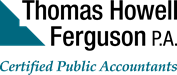 Presentation Outline
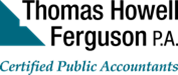 I.  Overview
The National Preparedness Goal (the Goal) is “[a] secure and resilient Nation with the capabilities required across the whole community to prevent, protect against, mitigate, respond to, and recover from the threats and hazards that pose the greatest risk.” 

See Department of Homeland Security, National Preparedness Goal, Second Edition, 1 (Sept. 2015). 

The Goal essentially defines what it means for all communities to be prepared collectively for the threats and hazards that pose the greatest risk to the nation.
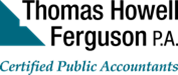 II.  Four Phases of emergency management
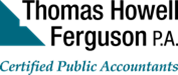 MitigationPreventing future emergencies or minimizing their effects
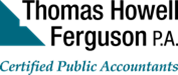 PreparednessPreparing to handle an emergency
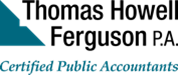 ResponseResponding safely to an emergency
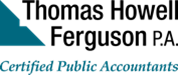 RecoveryRecovering from an emergency
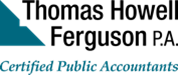 Iii.  Emergency planning process
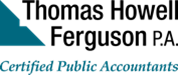 Federal Responsibilities
At the Federal level of government, the Federal Emergency Management Agency (FEMA) is involved in mitigation, preparedness, response, and recovery activities. FEMA helps the states in several ways. 

FEMA provides the following programs: 
Training programs and research information on the latest mitigation measures;
Review and coordination of State emergency plans;
Financial assistance;
Flood insurance to individuals and businesses in communities that join the National Flood Insurance Program (NFIP);
Subsidies to State and local offices of emergency management for maintaining emergency management programs;
Guidance and coordination for plans to warn and protect the nation in national security emergencies; and
Coordination of services for disaster response and recovery activities.
Iii.  Emergency planning process
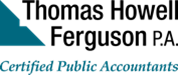 State Responsibilities
The State emergency management office is responsible for protecting communities and citizens within the state. The State office carries out statewide emergency management activities and:
Helps coordinate emergency management activities involving more than one community.
Assists individual communities when they need help.
Helps with money, personnel, or other resources.
Iii.  Emergency planning process
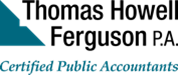 State Responsibilities (continued)
The Governor reviews the local government’s application, studies the damage estimates and, if appropriate, declares the area a State disaster. 
This official declaration makes State resources available. However, if damages are so extensive that the combined local and State resources are not sufficient, the Governor applies to the President for Federal disaster assistance. 
If the need for Federal assistance funds is justified, the President issues a major disaster declaration and Federal resources are made available.
Iii.  Emergency planning process
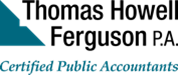 Local Government Responsibilities
Identifying hazards and assessing their potential risk to the community.
Determining the community’s capability to mitigate against, prepare for, respond to, and recover from major emergencies.
Identifying and employing methods to improve the community’s emergency management capability through efficient use of resources, improved coordination, and cooperation with other communities and with the State and Federal governments.
Establishing mitigation measures such as building codes, zoning ordinances, or land-use management programs.
Iii.  Emergency planning process
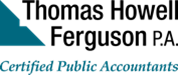 Local Government Responsibilities (continued)
Developing and coordinating preparedness plans.
Establishing warning systems.
Stocking emergency supplies and equipment.
Educating the public and training emergency personnel.
Assessing damage caused by the emergency.
Activating response plans and rescue operations.
Ensuring that shelter and medical assistance are provided.
Recovering from the emergency and helping citizens return to normal life as soon as possible.
Iii.  Emergency planning process
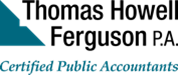 Iv.  Emergency planning process steps
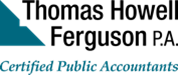 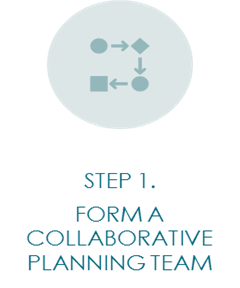 IV.  Emergency planning process steps
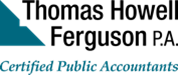 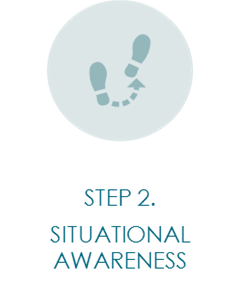 IV.  Emergency planning process steps
Situational Awareness
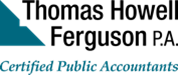 Hazards - Natural
IV.  Emergency planning process steps
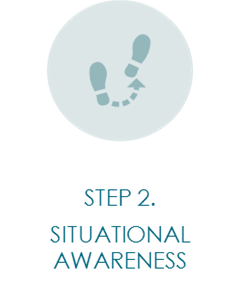 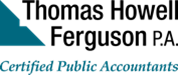 Hazards – Caused by Humans
IV.  Emergency planning process steps
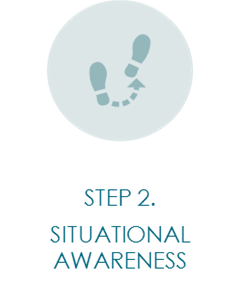 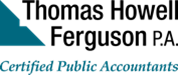 Hazards - Technological
IV.  Emergency planning process steps
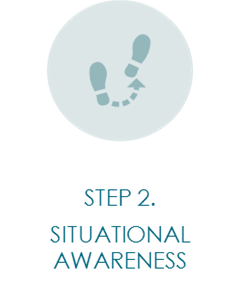 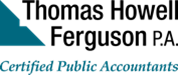 IV.  Emergency planning process steps
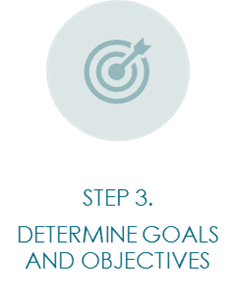 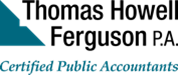 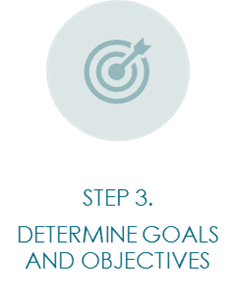 IV.  EMERGENCY PLANNING PROCESS STEPS
Determine Operational Priorities

Use information from the risk profile developed as part of the analysis process.
The planning team engages the senior official to establish how the hazard or threat would evolve in the jurisdiction and what defines a successful outcome for responders, disaster survivors, and the community.
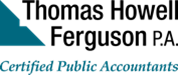 IV.  EMERGENCY PLANNING PROCESS STEPS
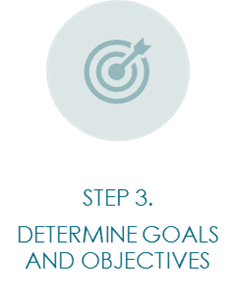 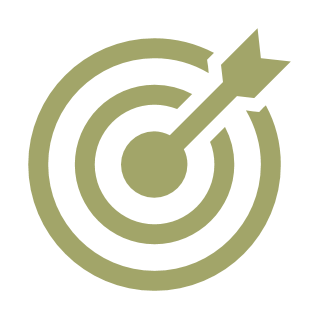 Set Goals and Objectives

Goals and objectives must be carefully crafted to ensure they support accomplishing the plan mission and operational priorities. 
They must also clearly indicate the desired result or end-state they are designed to yield.
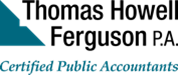 IV.  Emergency planning process steps
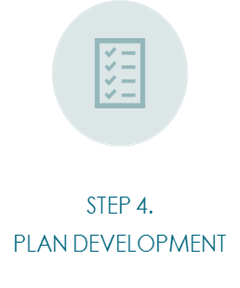 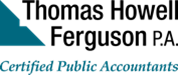 IV.  Emergency planning process steps
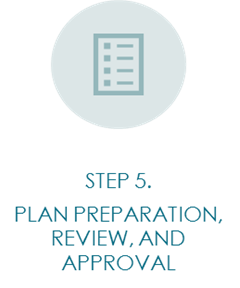 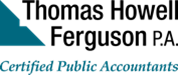 IV.  Emergency planning process steps
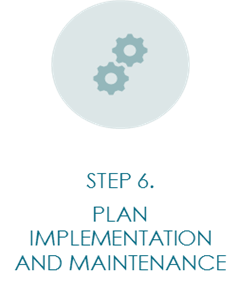 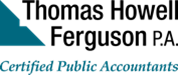 References
https://www.fema.gov/sites/default/files/2020-07/developing-maintaining-emergency-operations-plans.pdf 
https://www.fema.gov/emergency-managers/national-preparedness/frameworks/recovery
https://www.fema.gov/sites/default/files/2020-04/CPG201Final20180525.pdf
https://www.fema.gov/sites/default/files/2020-06/fema_public-assistance-program-and-policy-guide_v4_6-1-2020.pdf
https://www.ecfr.gov/cgi-bin/text-idx?tpl=/ecfrbrowse/Title02/2cfr200_main_02.tpl
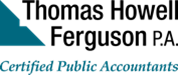 Questions?
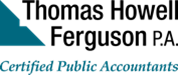 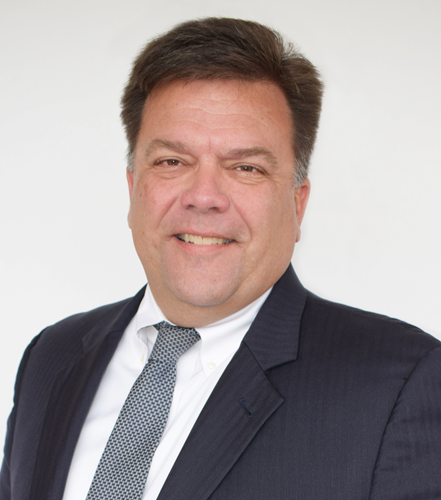 Ben A. (Steve) Stevens III, CPADirector, Assurance Services Thomas Howell Ferguson P.A. CPAs 2615 Centennial Blvd., Ste. 200Tallahassee, FL 32308sstevens@thf-cpa.comOffice:  	850.668.8100Cell:  	850.554.1034
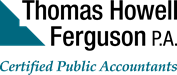